Computer Science CirclesPython in your Browser
David Pritchard (Princeton University)and Troy Vasiga (University of Waterloo)
thanks: Brice Canvel, Graeme Kemkes,Andy Kong, Sandy Graham
Center for Education in Mathematics and Computing (CEMC),
University of Waterloo
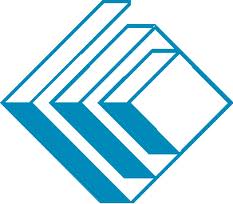 [Speaker Notes: Before talk:
- Write down crib notes
Clear my records for problems completed in lessons 0, 1, and 10
Import datetime datetime.date.today().year]
Goal
Can everyone experience programming?

Ingredients:
A web browser, no installation needed
Engaging programming exercises
You learn by doing!
Help students test their code
Instructional narrative aimed at novices

What environment best supports this?
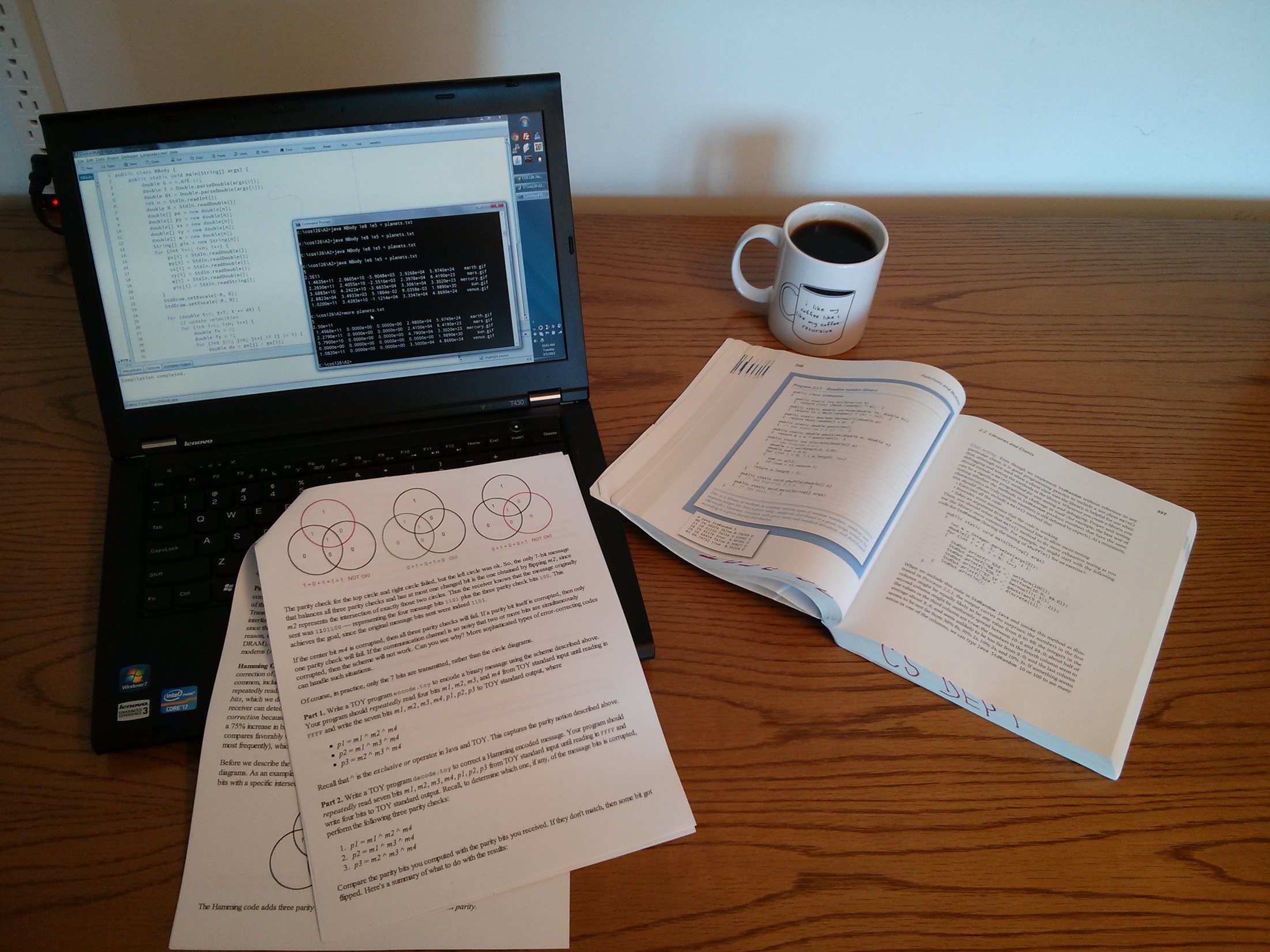 Short Tour
Basic UI
Different automatic grading methods
Crafting lessons
Hints
Exercises other than plain coding
Student tools
Console
Visualizer (Philip Guo, this session)
My Progress
[Speaker Notes: (Three tabs pre-opened: L0, L10, My Progress)
Lesson 0: *Example code, *example broken code
Lesson 0: *First exercise, *basic grader, *checkmarks
Lesson 0: *Hint boxes, *Help, *History, *Next button
Lesson 1: *Short answer, *drag and drop, *accordion hints
Lesson 1: *Variable grader
Lesson 10: *Function grader, *Rich editor, *Test
*Console
*Visualizer
*“My Progress” page
*Range of content, reorderability]
Users
Students
10000 registered users

Teachers
“Help” questions redirect to teacher (demo)
Can review progress of students
Currently 26 teachers, with 500 students

Lesson/Exercise Authors
Exercise Markup
An exercise simple to state in words should be simple to put in your lesson!

Our approach: WordPress shortcodes
Written and edited within lesson text
Demo of editing in-browser
[Speaker Notes: Open lesson 10 for editing
Go to “cube”
Change to fourth power
Add test case: from datetime import date\ncube(date.today().year)]
Grader
Other exercise options
Taboo words or symbols in source code
Limit edit distance from buggy version

Sandboxing (Mooshak safeexec)
Constrains process using OS-level tools
Works with languages other than Python
Fork available on GitHub
How Is It Built?
WordPress plugins + customizations
Other open-source components: Visualizer, CodeMirror editor, Flexigrid database viewer
User
Server
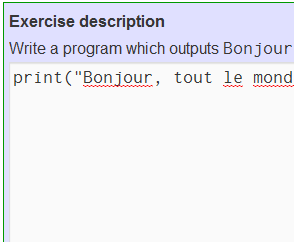 WordPress(PHP + SQL)
print("Bonjour,
Grader (PHP)
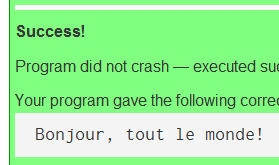 AsynchronousJavaScript(ajax)
Sandbox
Usage Statistics
Each day,
3000 page views
10000 submissions
40 new users
1000 visualizations
French-language version represents 4% of CDN traffic, 8% of European

About half of traffic is logged in, half not
What We’ve Learned
DP, TV, SG answered 1000+ help requests
Feedback is incredibly valuable:improves material, test cases, hints, interface
Exponential decay in #students completing an exercise, as function of position in course
Feedback Letters
Parent-child teams, bioinformatics PhDs, workers in remote locations, retirees
Most common compliment:
The exercises are challenging (as opposed to “type this after me”) and rewarding/addictive
The world is hungry for more! Requests for similar sites in C++, Java, JavaScript
Future Work
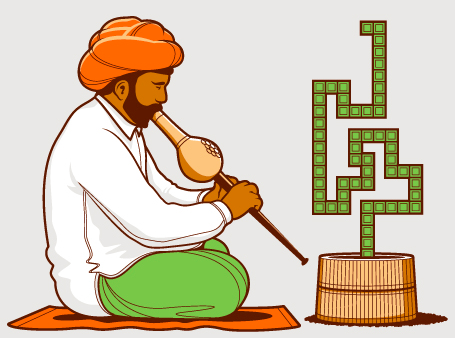 Advanced Python
Binary, printf, map/filter, …
Other languages (DE, NL)
Sharing our source code?
Refactoring needed to make it usable
Is there an audience?
Mining our data
Giving automatic hints with error messages